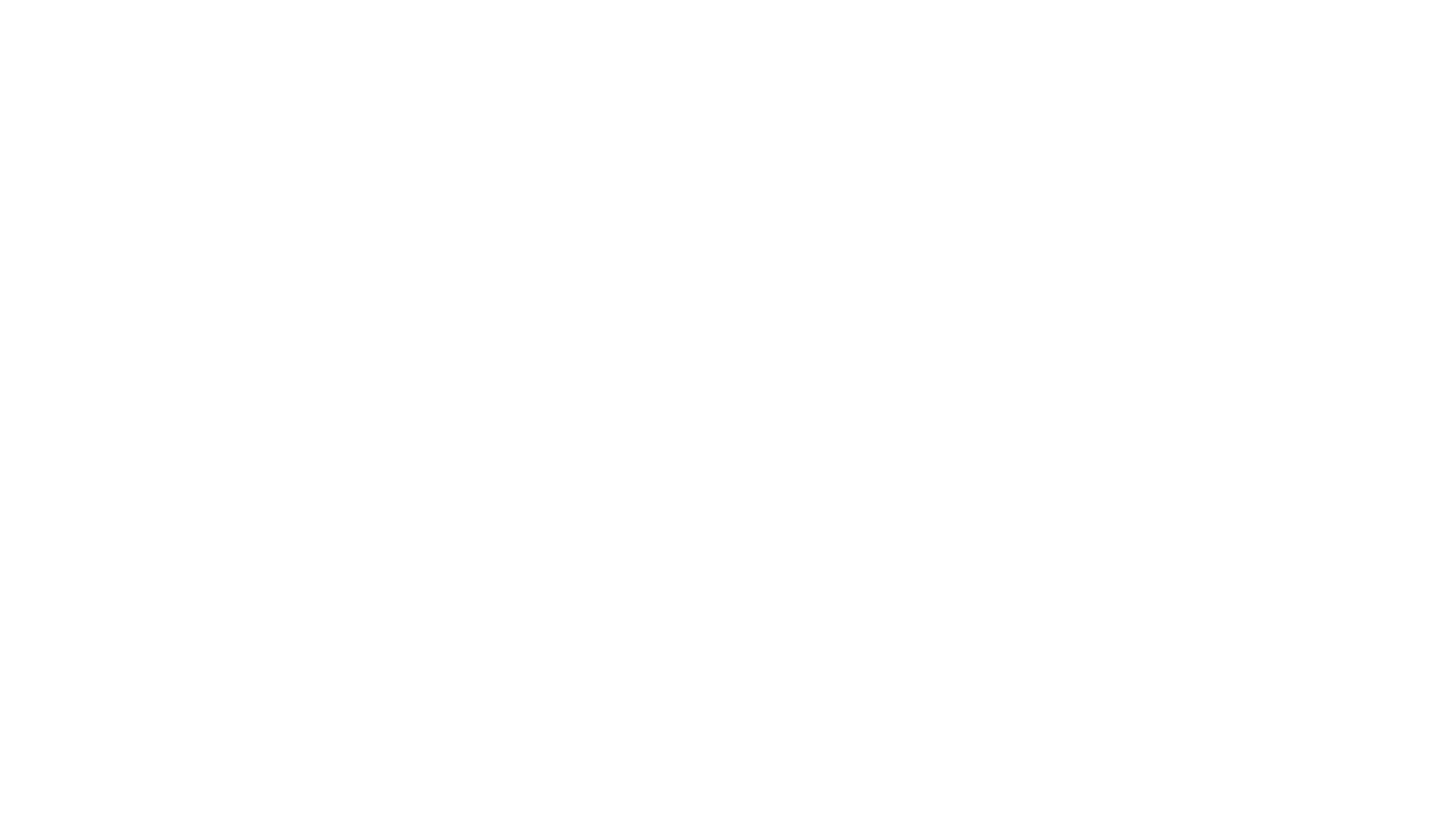 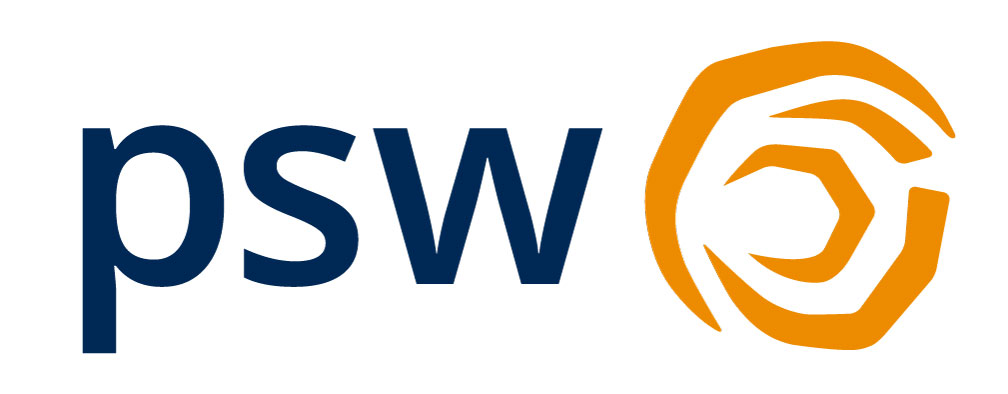 Welkom
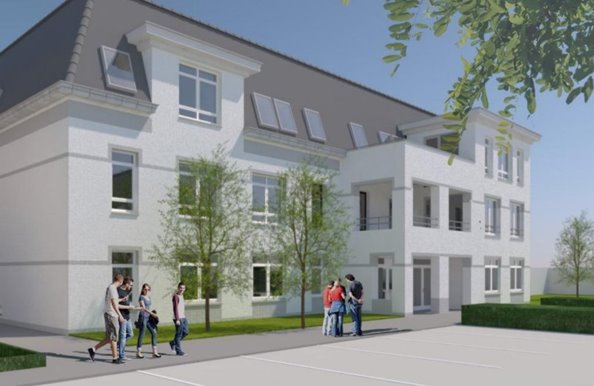 Ouderavond WBC in Meijel10 mei 2022
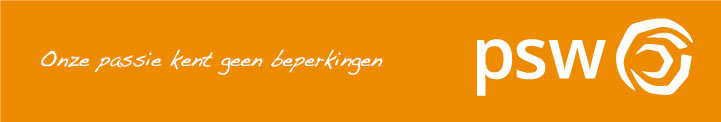 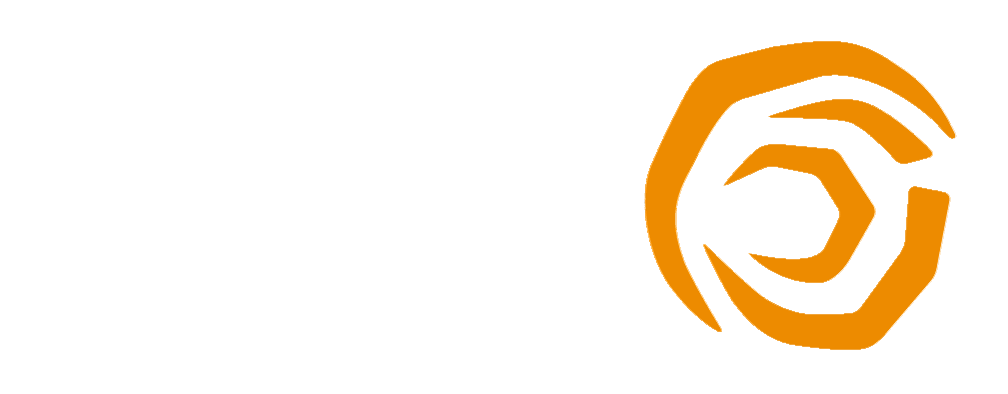 1. Introductie
Wie zijn wij?
Gerry Maas  – Manager Wonen
Maurice Gorissen – Manager Vastgoed
Frank Martijn – Coördinator Vastgoedbeheer
Louise Haasen – Teamleider WBC in Meijel

Direct betrokkenen:
Wendy Erckens of Marlie van Roy—Zorgbemiddeling
Inge Zegers—gedragskundige verbonden aan WBC in Meijel
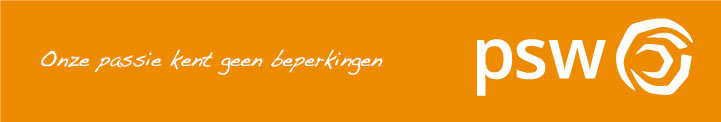 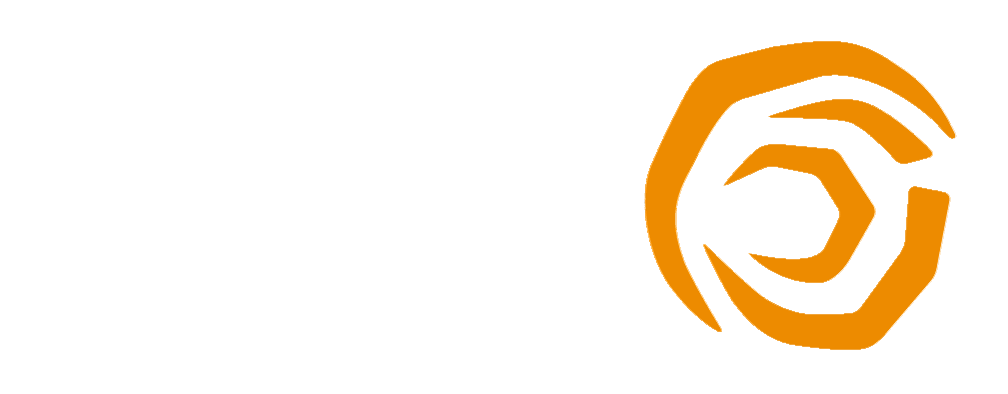 Agenda
Introductie
Korte toelichting groepsindeling 
Tijdlijn 
Praktische informatie over wonen 
Vragen Afsluiting
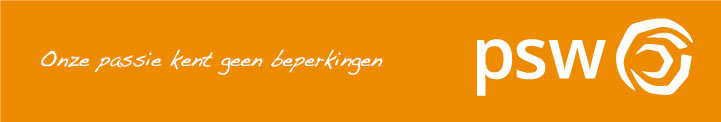 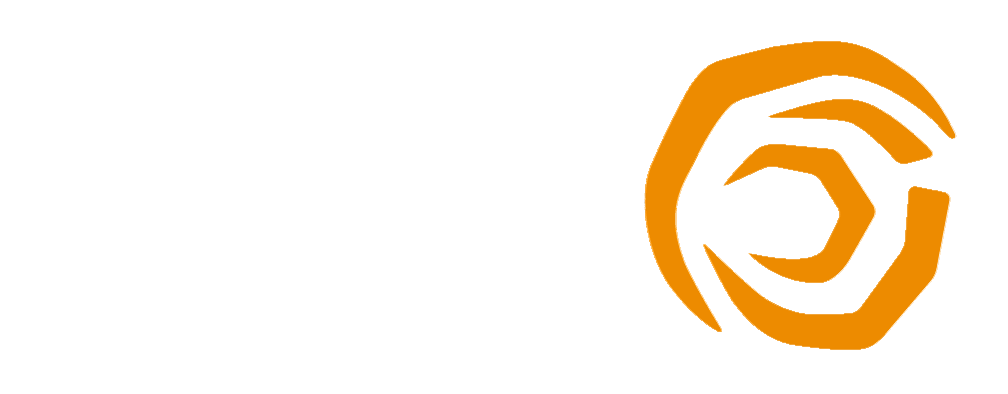 2.Korte toelichting groepsindeling
Vanuit zorginhoud zijn er keuzes gemaakt voor het maken van de groepen en het toewijzen van de appartementen. 

Inge en Louise zullen een planning voor indeling appartementen maken en uitreiken plattegronden.
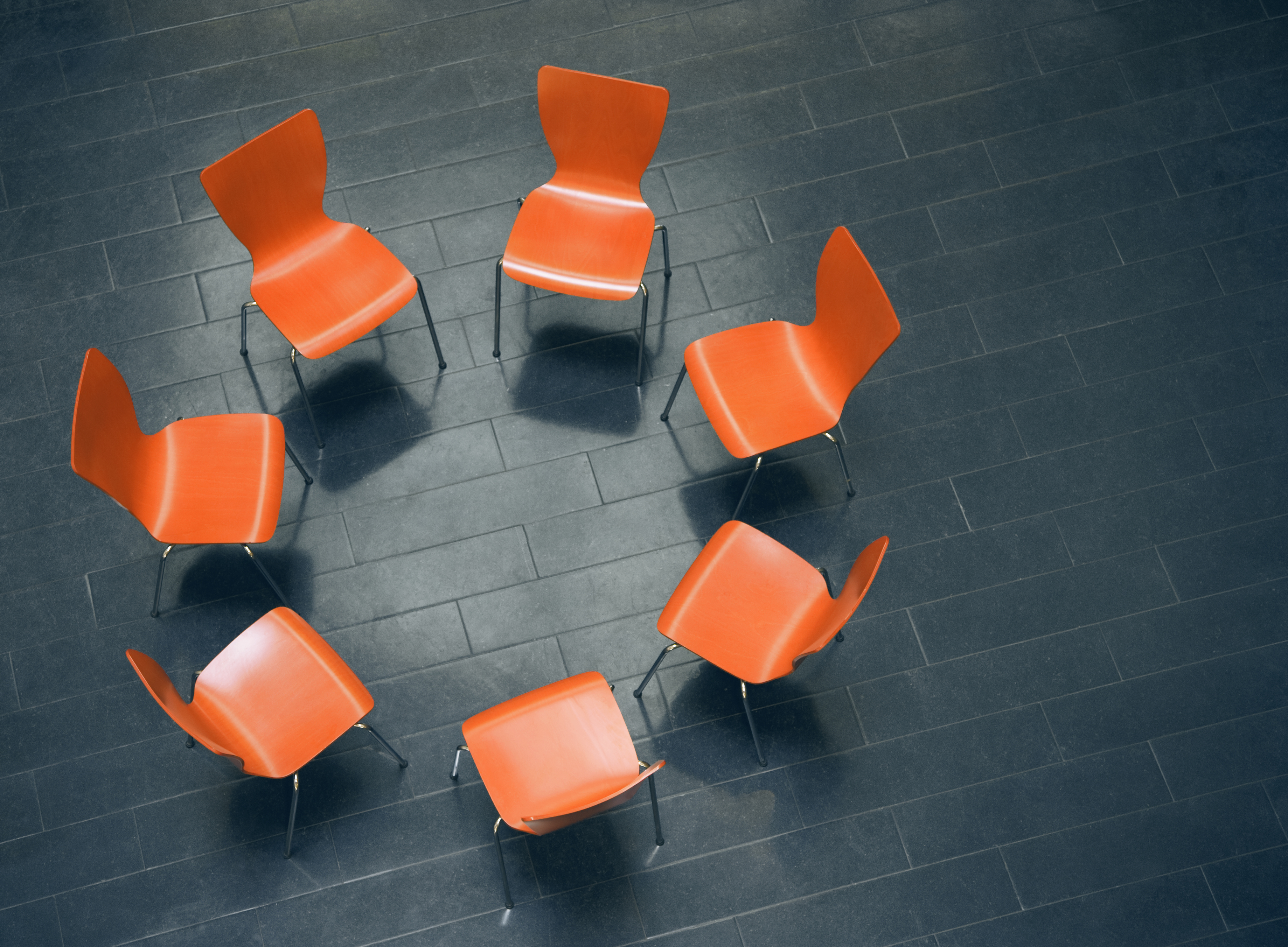 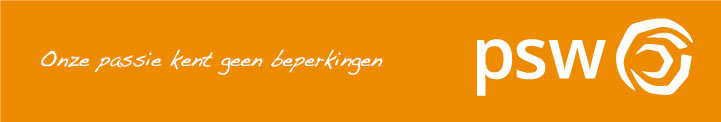 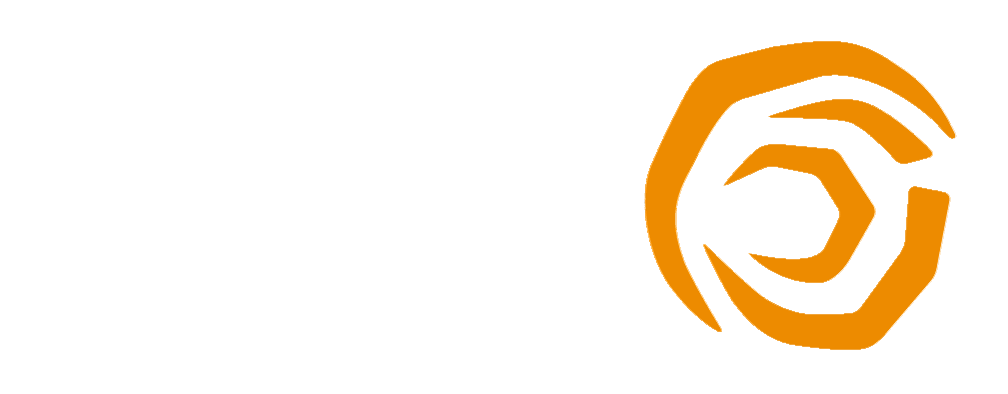 3.  Tijdlijn/ globaal
Huisbezoek PB’er
Ouder bijeenkomst
Start wonen
Week 
Kennis maken
Nazomer 2023
Mei/ juni: Interne werving personeel
Sept/ okt: Externe werving personeel
medio 2023
Juni/juli 2022
Vandaag10 mei 2022
Ouder/ cliënten bijeenkomst per groep
Klussen en inrichten&Scholing teams
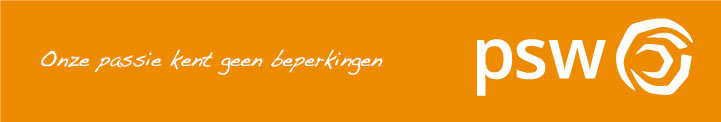 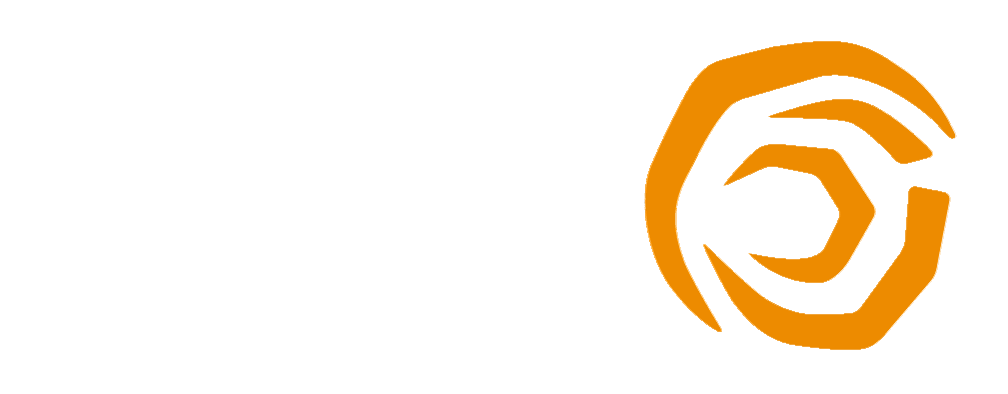 4.   Praktische informatie
Het komen wonen, opstartfase.
Dagbesteding
Huisarts
Apotheek
Het appartement
Financiën
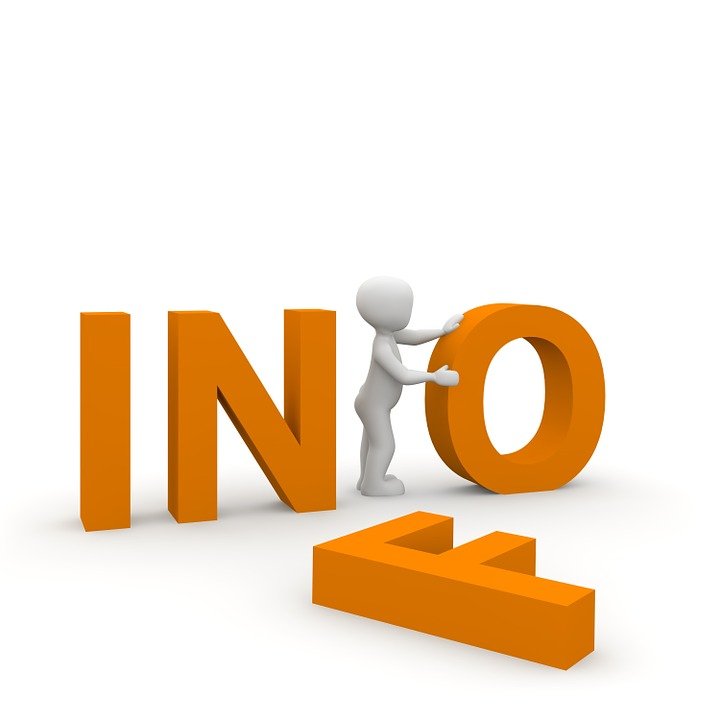 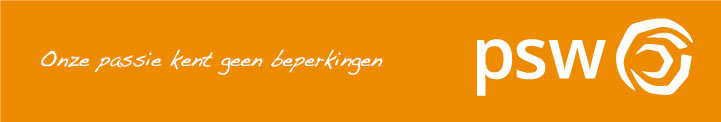 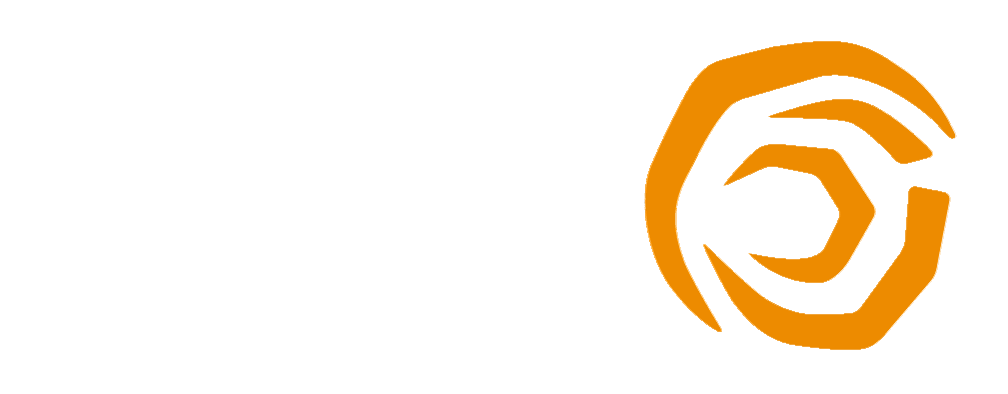 Het komen wonen, opstartfase
De eerste weken staan in het teken van kennismaking.
Fijn als ouders ons ondersteunen bij praktische vragen.
Vertrouwen krijgen in begeleiding: neem contact op met hen, niet via uw kind zaken bespreken.
Rapportage delen, neem contact op als je vragen of opmerkingen hebt. 
Bij start wonen wordt financiering zorg in natura, dus thuis geen PGB gelden meer.
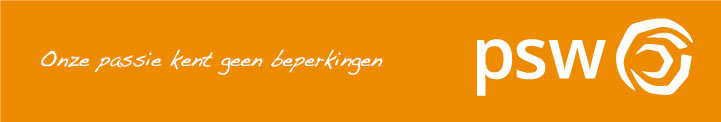 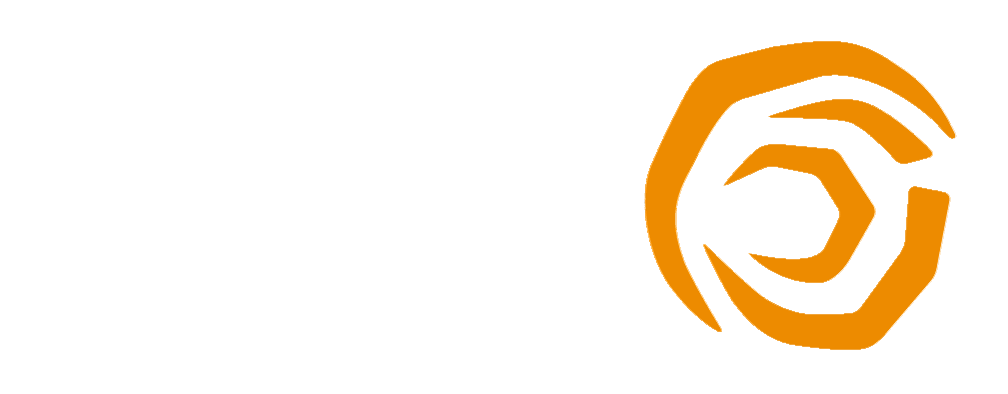 Dagbesteding PSW
Zoveel als mogelijk aansluiten bij lokale bedrijven of organisaties binnen Meijel of nabije omgeving.
Samenwerking Sint Jozef: groepsbegeleid werken plekken/ belevingsgerichte dagbesteding. 
PSW-dagbesteding: vervoer door dagbesteding.
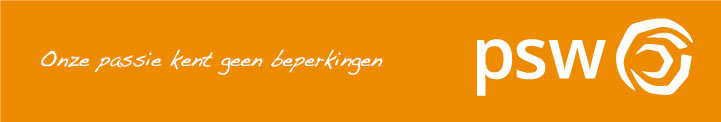 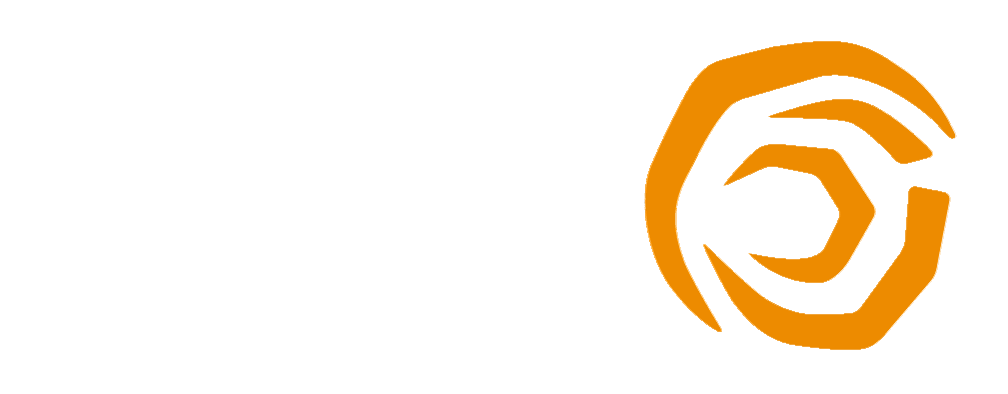 Dagbesteding extern/zorgboerderijen
Op het moment dat cliënten komen wonen bij PSW, gaat het volledige budget in WLZ, zorg in natura (ZIN).
Externe dagbesteding in onder-aannemerschap, geen PGB. Als hoofdaanbieder blijft PSW verantwoordelijk voor inhoud van de zorg. 
Indien client geen dagbesteding heeft wanneer men komt wonen, gaat PSW samen met client/ouders zoeken naar een zinvolle dagbesteding.
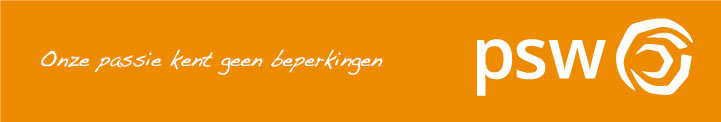 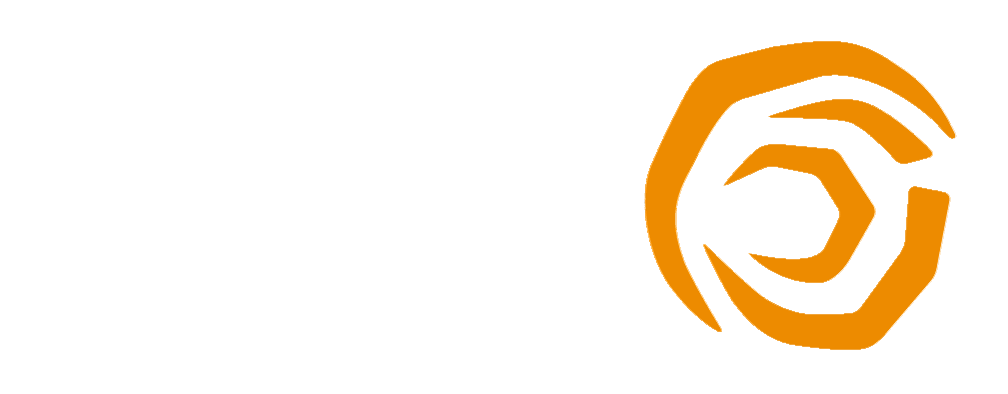 Huisarts
Indien je in Meijel woont en daar je eigen huisarts hebt, kan dat zo blijven.
Voor cliënten die geen huisarts in Meijel hebben, is het verzoek om in te schrijven in een praktijk in Meijel. 
Als het de wens is om eigen huisarts te behouden, vraagt dit inzet van ouders om dit begeleiden. 
PSW informeert huisartsen van Meijel met de vraag of ze nog patiënten opnemen.
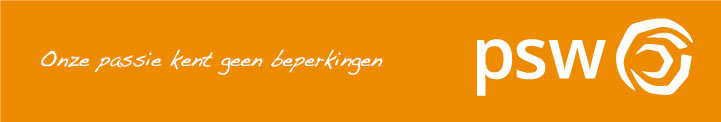 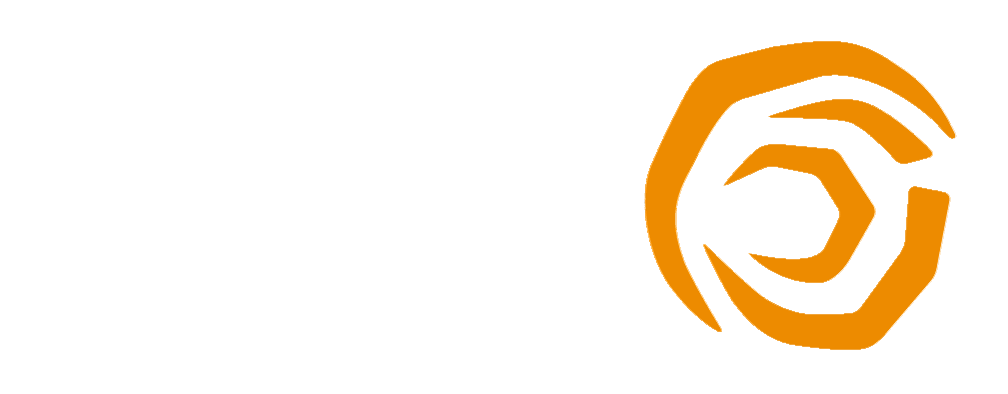 Apotheek
Overschrijven naar Apotheek in Meijel ( doorgeven aan arts door ouders ) 
We werken met het blistersysteem, om fouten te voorkomen en eerste controle door apotheek. 
Hier zijn kosten aan verbonden, dit gaat af van het eigen risico individuele zorgverzekering.
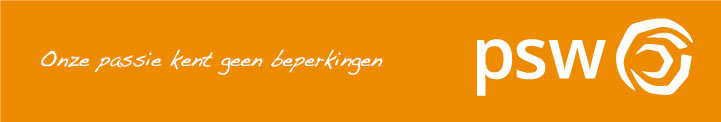 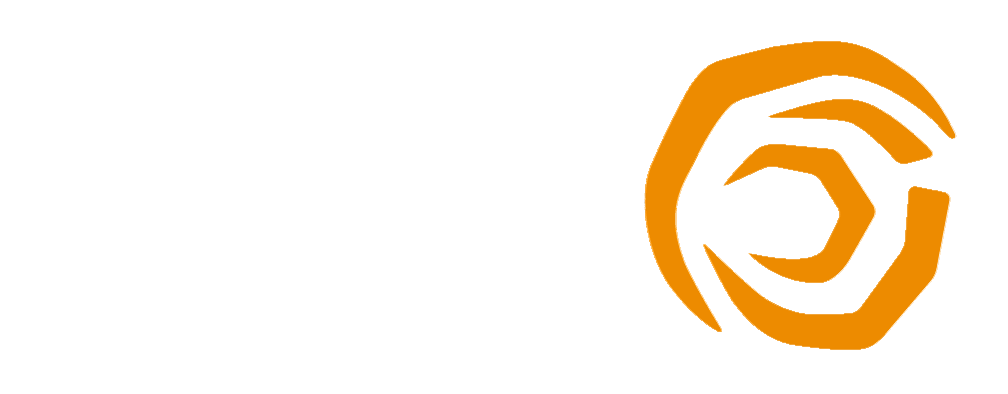 Inrichting appartement
Gordijnen zoveel mogelijk brandvertragend i.v.m. de  brandveiligheid. Info daarover te bevragen bij de leverancier (brandvertragende materialen).
De PVC-vloer verplicht afnemen bij de aannemer die de vloer ook legt (geen hoogteverschillen bij de deuren en vloer geschikt voor vloerverwarming en koeling). Keuzemogelijkheid uit meerdere designs.  Tevens biedt de aannemer schilderwerk en behang aan, maar dit is niet verplicht.
Niet boren in kozijnen en vloeren en waar schuifdeuren zijn. In plafond is dit wel toegestaan mits niet dieper dan 5 cm. 
Badkamer wordt voorzien van plafonniere en lamp boven spiegel. Op eerste en tweede etage ook aansluiting voor wasmachine en droger. 
Geen persoonlijke spullen ophangen in gezamenlijke ruimtes. Klein naambordje bij de voordeur mag.
Vragen: f.martijn@psw.nl
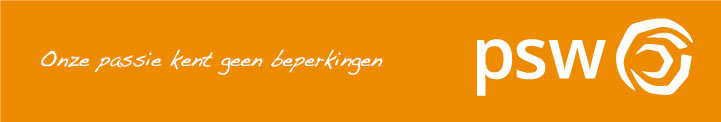 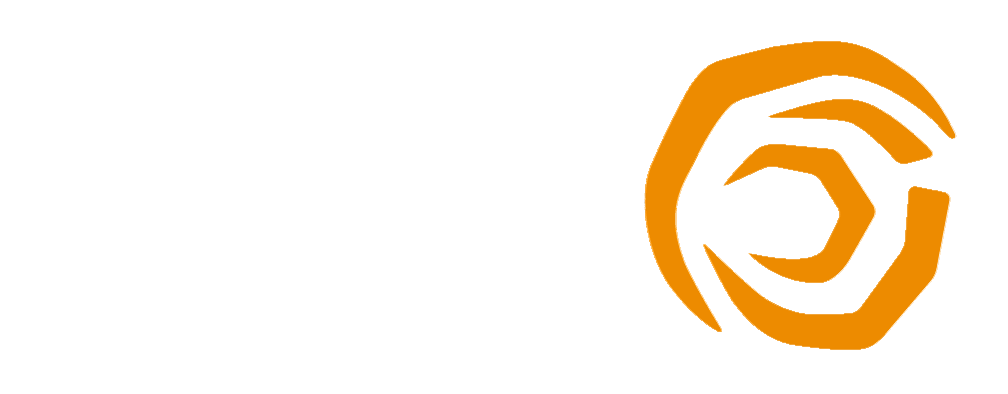 Sleutel appartement
Client krijgt eigen sleutel. 
Deze past op voor- en achterdeur WBC en op voordeur eigen appartement. Tevens op eigen gezamenlijke bergruimte buiten. (Sleutelplan)
Sleutel is niet voor ouders.
Ouders maken afspraak met client of medewerkers indien het noodzakelijk is om in appartement te gaan.
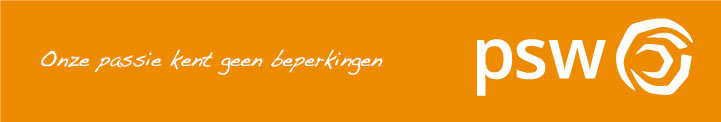 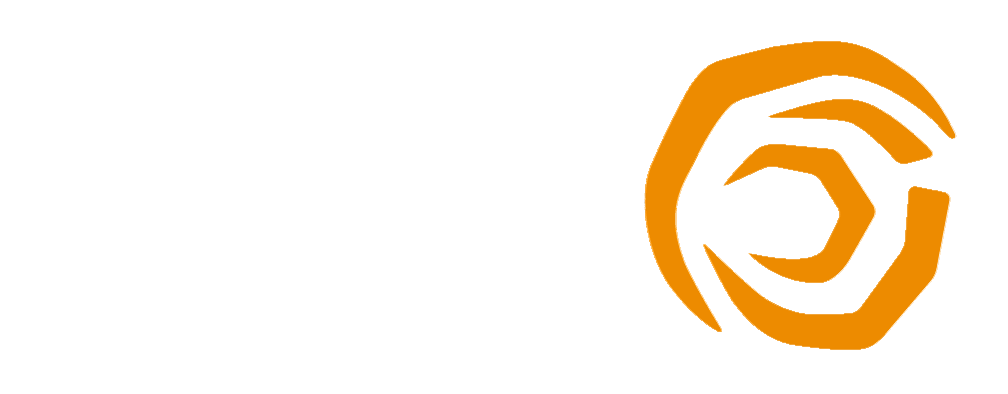 internet/ TV
Algemene ruimtes tv aansluiting en internet PSW.
Op de 1e en 2e verdieping kan elke woning kiezen uit provider Ziggo (COAX) of een provider van het open netwerk van KPN.
Op de begane grond is alleen Ziggo mogelijk, dit komt omdat hier door de gemeente maar één huisnummer (12) is toegewezen. Ziggo kan op één huisnummer meerdere overnamepunten realiseren, KPN niet.
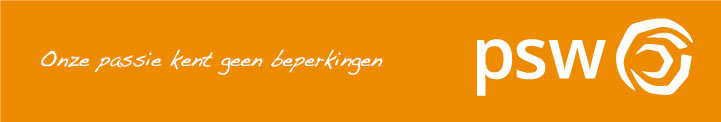 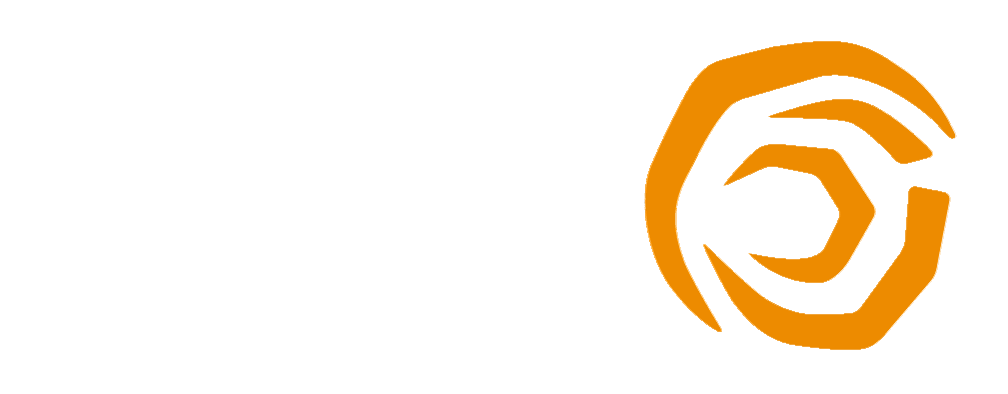 Was verzorging
Beddengoed wast PSW 1 keer per week, verder keuze opties:
    1. Ouders verzorgen was zelf
Medewerkers en client verzamelen de was op eigen appartement, kijken of deze droog in de wasmand komt. 
2. Was wordt gedaan door PSW 
kosten ongeveer €40,- per maand (wordt jaarlijks geïndexeerd).
Alle kledingstukken voorzien was label.
Was wordt gezamenlijk gewassen (zoek raken, grotere kans verwassen).
3. Eigen wasmachine op appartement:
Was blijft op eigen kamer.
Client is meer betrokken bij was, zelf leren is een begeleidingsdoel OP.
Afspraken maken met ouders, bij volledige ondersteuning, dan waskosten.
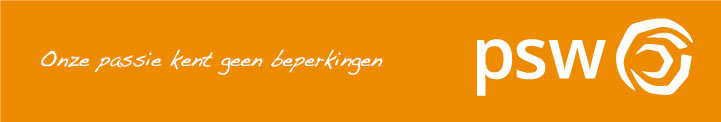 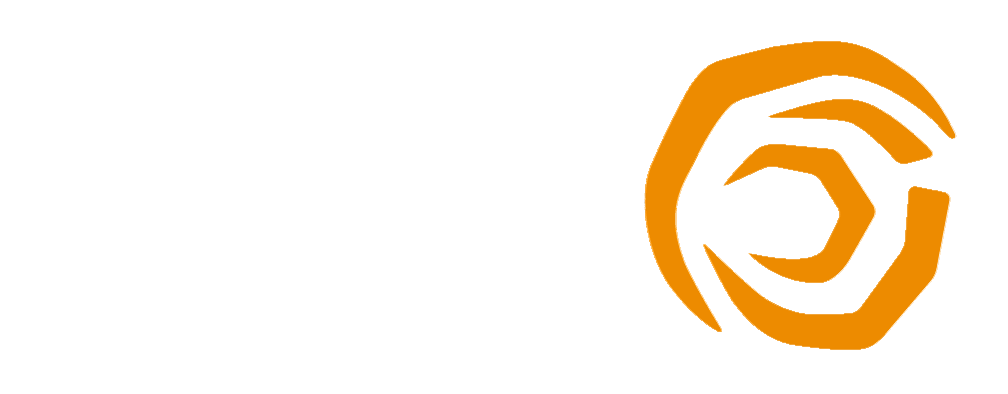 Schoonhouden appartement
Cliënten met evt ondersteuning begeleiding, denk aan toilet, douche.
Cliënten met begeleiding als leerdoel.
1 x in de 6 weken wordt appartement 1 uur door huishoudelijk medewerker gepoetst. 
Wil je meer? zelf regelen door ouders.
Eigen poetsvrouw? PSW heeft geen rol bij planning en betaling.
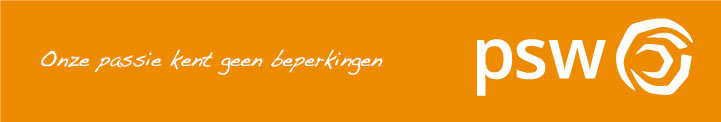 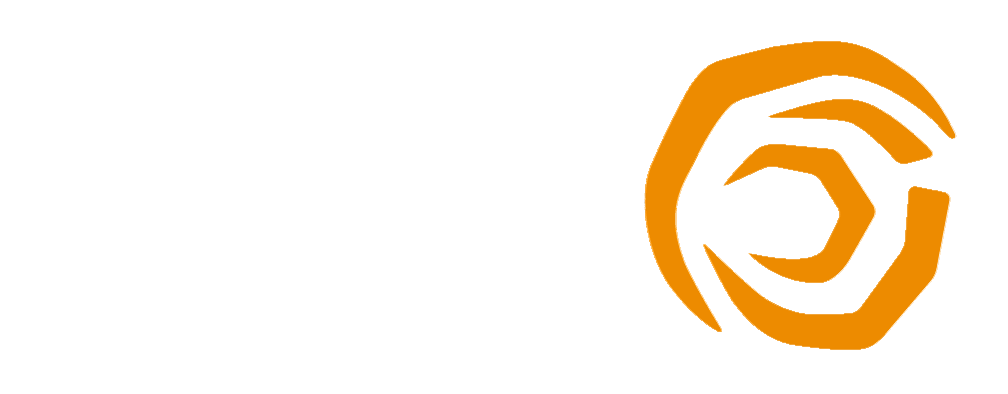 Financiën
- Kosten zorg in natura, WLZ:
Voor cliënten die de eerste keer bij PSW komen wonen, ontvangen € 500,- (dit wordt te zijner tijd geregeld).
Op het moment dat iemand komt wonen, geen PGB beschikbaar voor thuis! 
Dus clubjes begeleiden, in het weekend ondersteuning of vrije tijd: GEEN PGB budget meer! 
CAK bijdrage 24 uurs zorg WLZ.
Rekenvoorbeeld https://www.hetcak.nl/regelingen/zorg-vanuit-de-wlz
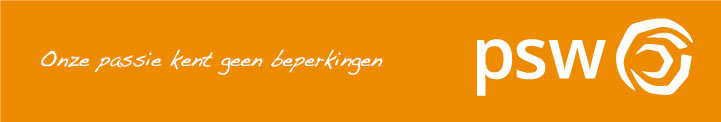 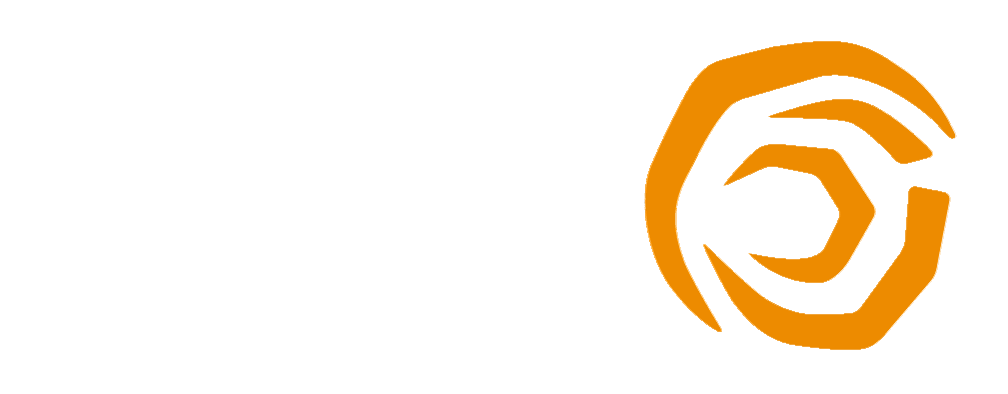 Verzekeringen
Kosten voor eigen rekening:
Individuele ziektekostenverzekering (zoals wij ook). Gebruik maken van gewone arts, tandarts, fysiotherapeut etc. 
WA verzekering.
Inboedelverzekering.
Eventueel uitvaartverzekering/ reisverzekering/....
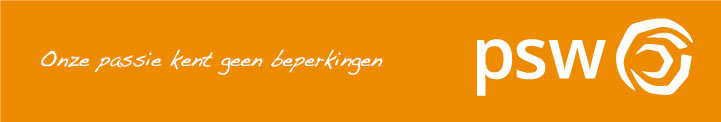 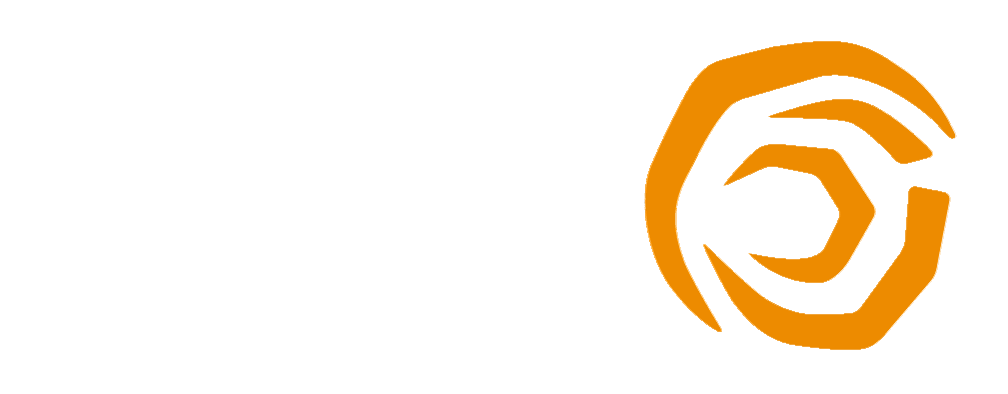 Bijkomende kosten
Kosten die er voor alle cliënten nog bij komen:
	Levensonderhoud buiten kost en inwoning.
Kleding en verzorgingsproducten.
	Vrijetijd, vakanties en clubs.
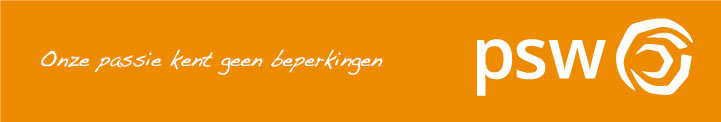 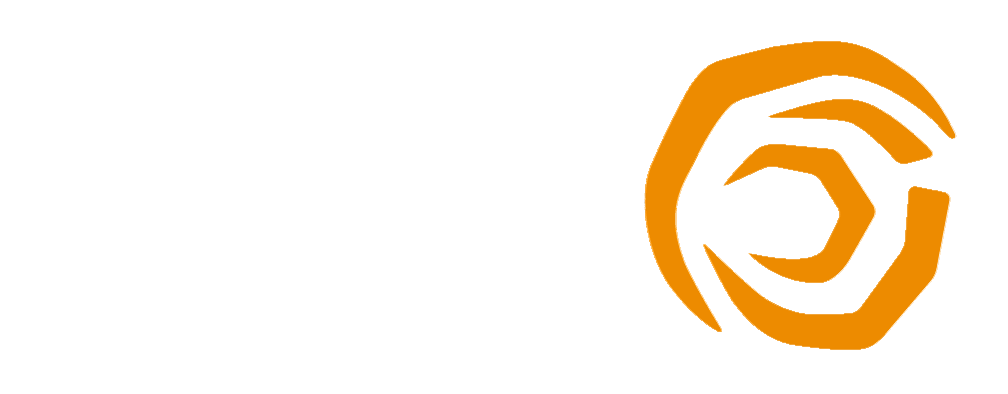 Eigen zakgeld
Zakgeld op eigen kamer, kleingeld, niet te veel, voorkeur pinpas. 
Verantwoordelijkheid van ouders dit aan te vullen.
We houden geen kasboek bij/ goed vertrouwen.
Gaan medewerkers mee op uitstapje betalen cliënten de onkosten zoals entree en consumptie (gezamenlijk deelnemende cliënten).
Wat heeft cliënt nodig in ondersteuning, is uitgangspunt hierbij.
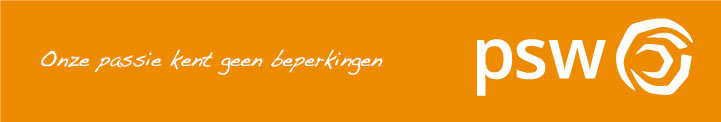 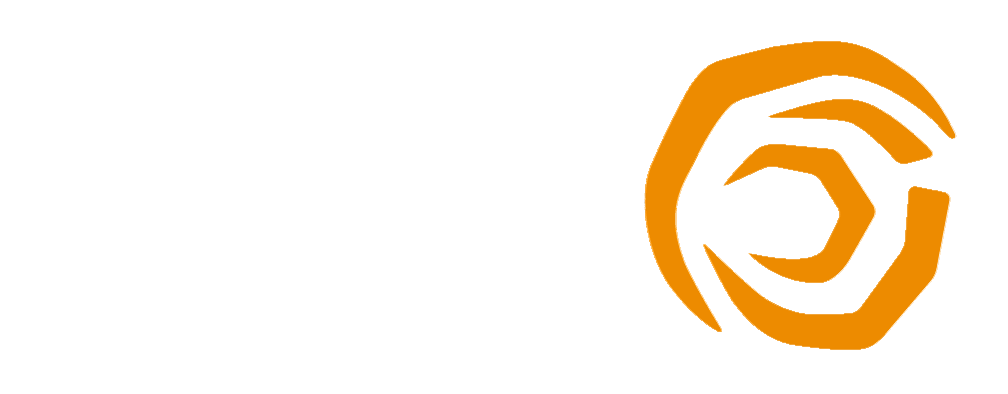 Wie betaalt wat
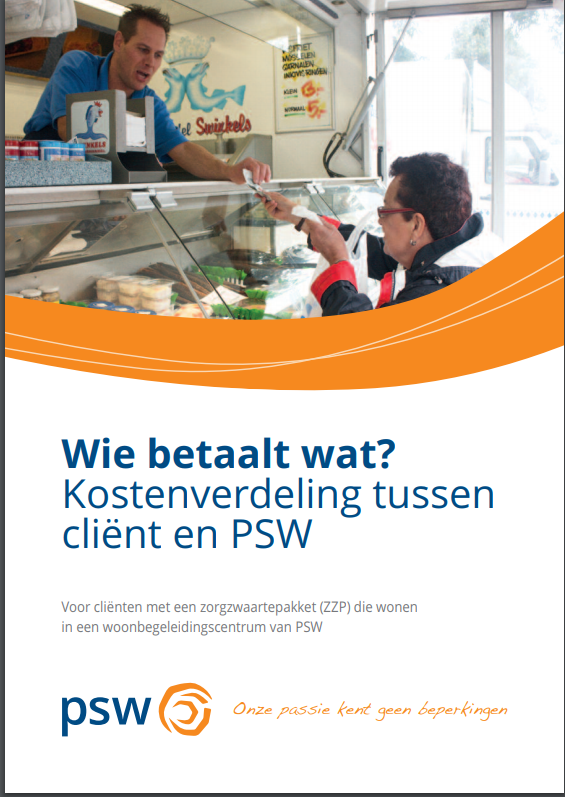 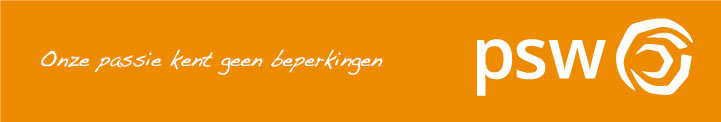 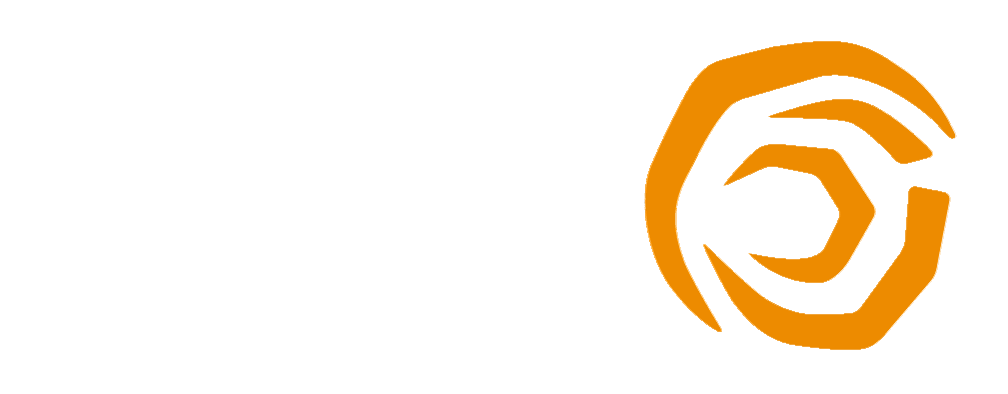 5. Vragen beantwoorden
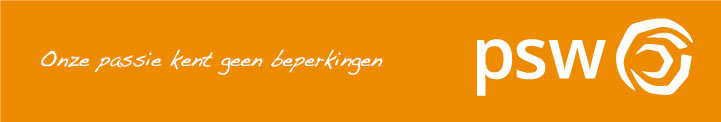 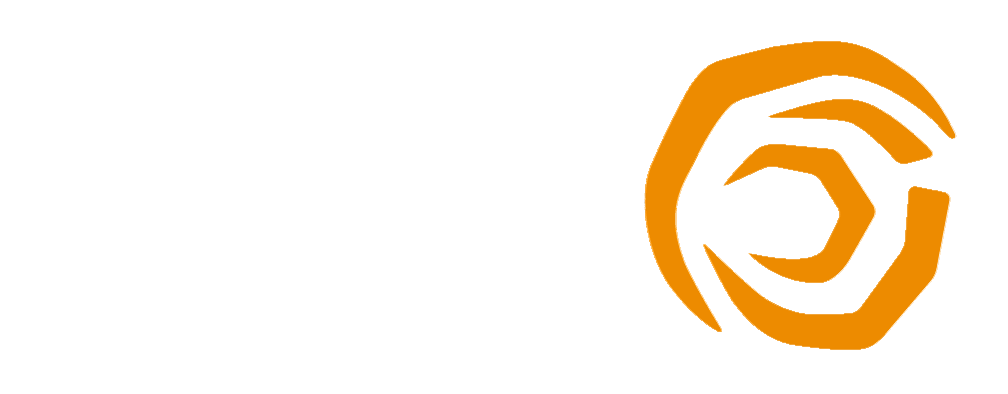 5. Afsluiting
Bedankt en tot ziens
Contact gegevens
Gerry Maas – 06-10373370| g.maas@psw.nl
Louise Haasen – 06-53983676 | l.haasen@psw.nl
Frank Martijn -- 06-82114887    f.martijn@psw.nl
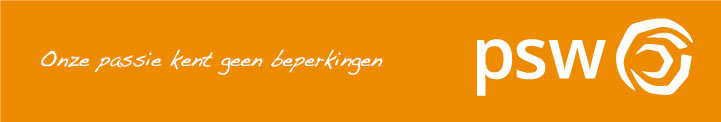